Kinsella Challenge-based E3 Multi-Disciplinary Project Awards Co-PI Pitch:Name of PI and Email:			School/institute:
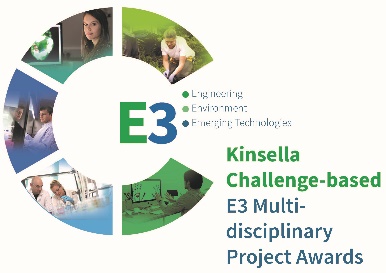 Outline Your Research Area and Expertise
[Body text] Lorem ipsum dolor sit amet, consectetur adipiscing elit. Fusce eget lectus ut lacus convallis porta nec nec….
[Body text] Lorem ipsum dolor sit amet, consectetur adipiscing elit. Fusce eget lectus ut lacus convallis porta nec nec…
[Body text] Lorem ipsum dolor sit amet, consectetur adipiscing elit. Fusce eget lectus ut lacus convallis porta nec nec…
Outline any ideas about how you could contribute to a project bearing in mind the E3 perspectives* 
[Body text] Lorem ipsum dolor sit amet, consectetur adipiscing elit. Fusce eget lectus ut lacus convallis porta nec nec.
* E3 perspectives can be found in the E3RI vision and future development document approved by Board in June 2020. 1 Research Policies - Trinity Research - Trinity College Dublin (tcd.ie)
[Speaker Notes: Slide 1: Your research expertise and experience. Include logo/picture if desired.]